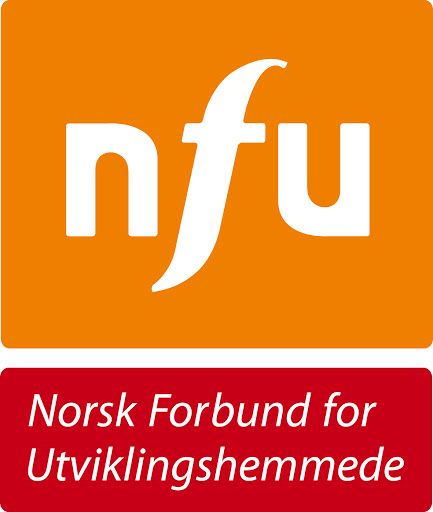 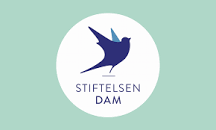 FORSKNINGSPROSESSEN
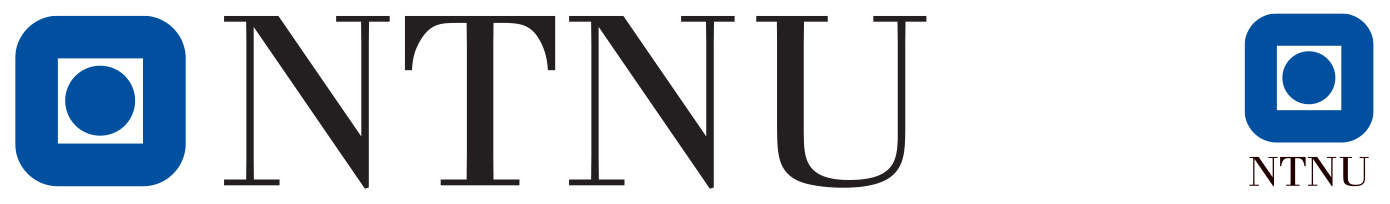 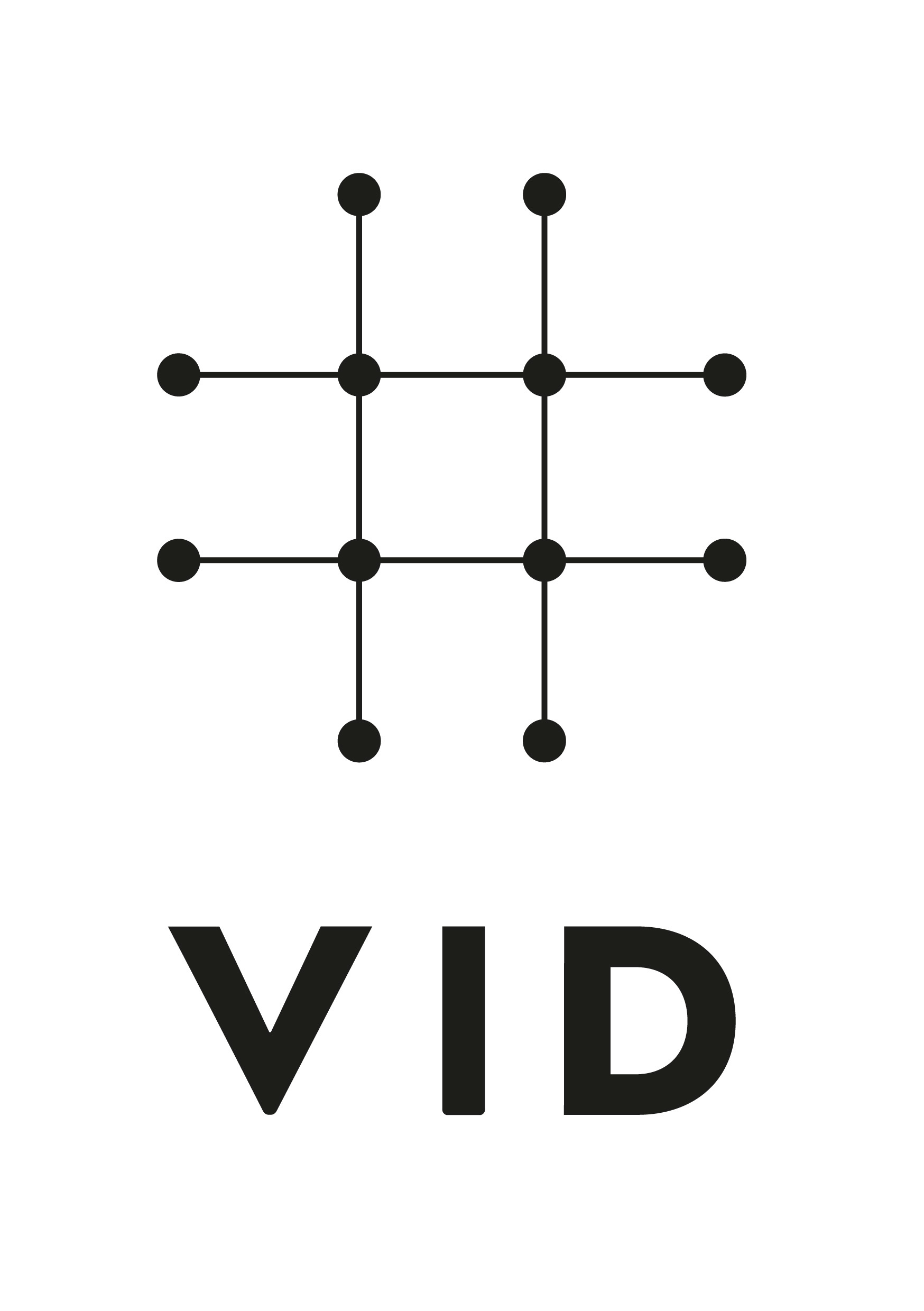 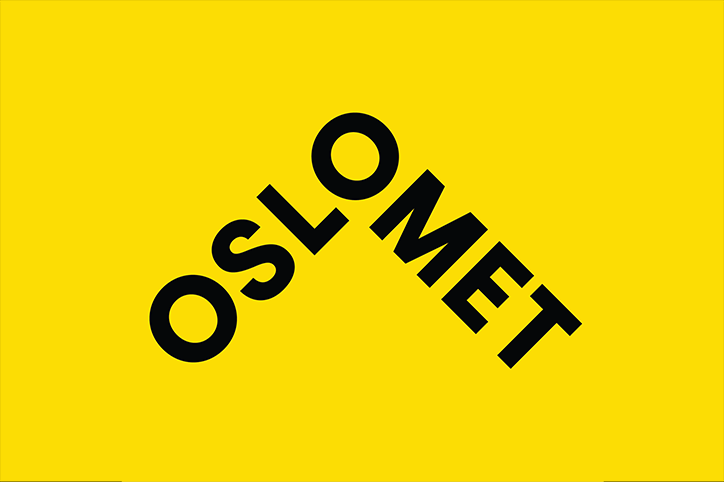 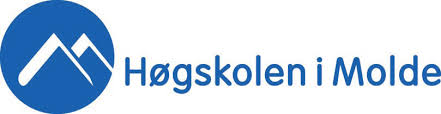 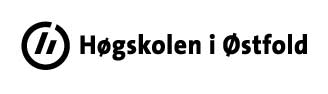 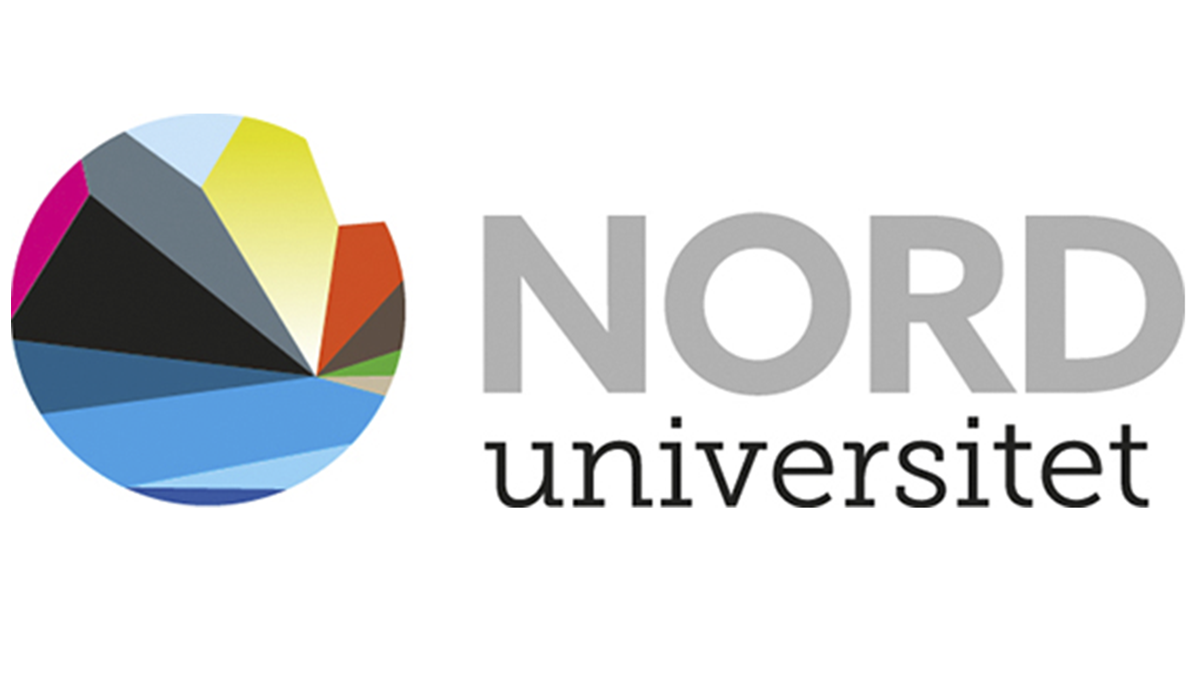 HVA ER EN FORSKNINGSPROSESS?
En forskningsprosess er hvordan vi jobber for å finne svar på det vi lurer på i forskningen.
 
En forskningsprosess er systematisk og har en rekkefølge.
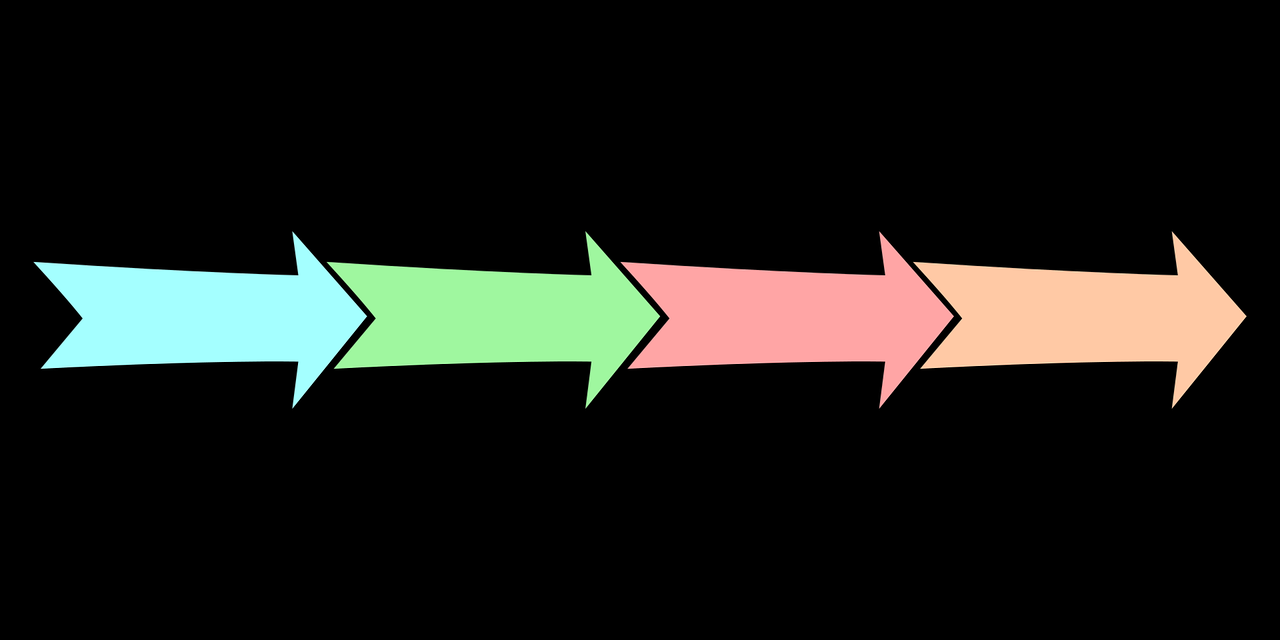 Forskerkurs for personer med utviklingshemming, 2019-2022.  HIOF, NTNU, OSLOMET, HIMOLDE, VID, NORD
2
VI KAN SE FOR OSS FORSKNINGSPROSESSEN SOM EN FISK
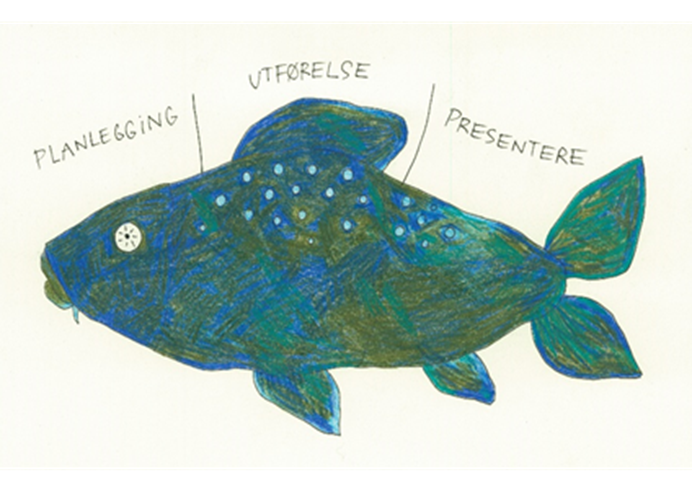 Forskerkurs for personer med utviklingshemming, 2019-2022.  HIOF, NTNU, OSLOMET, HIMOLDE, VID, NORD
3
HODET PÅ FISKEN
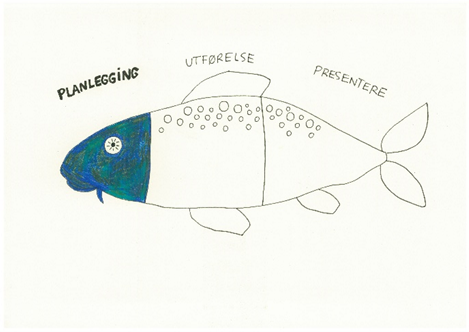 Hodet på fisken handler om planleggingen vi må gjøre i et prosjekt, alt vi må tenke gjennom og gjøre før vi kan begynne å undersøke.
Forskerkurs for personer med utviklingshemming, 2019-2022.  HIOF, NTNU, OSLOMET, HIMOLDE, VID, NORD
4
KROPPEN TIL FISKEN
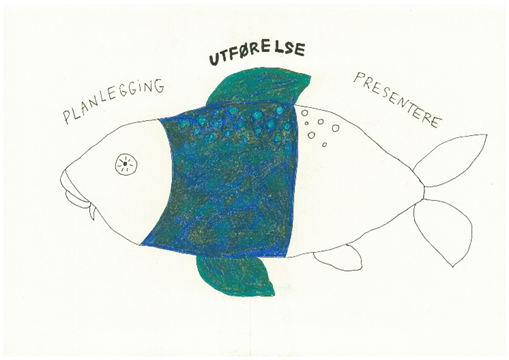 Kroppen på fisken handler om gjennomføring av undersøkelsen. Det kan for eksempel være intervju, analyse og diskusjon.
Forskerkurs for personer med utviklingshemming, 2019-2022.  HIOF, NTNU, OSLOMET, HIMOLDE, VID, NORD
5
HALEN TIL FISKEN
Halen til disken handler om å fortelle om hva vi har funnet ut. Det kaller vi formidling eller publisering. Sånn får vi kunnskapen ut til andre, akkurat som en fisk som svømmer ved å bruke spolen/halen. 
Forskning skal være nyttig for folk. Det er derfor viktig at andre får vite hva vi har funnet ut, at de kan få samme kunnskap som oss.
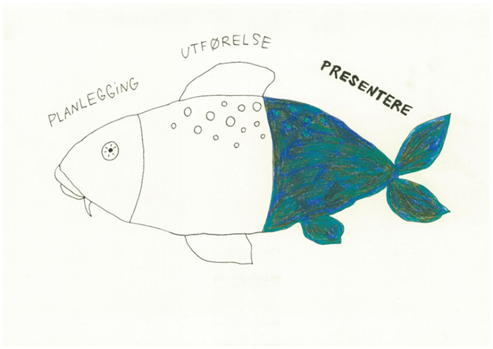 Forskerkurs for personer med utviklingshemming, 2019-2022.  HIOF, NTNU, OSLOMET, HIMOLDE, VID, NORD
6
VI SER NØYERE PÅ FORSKNINGSPROSESSEN
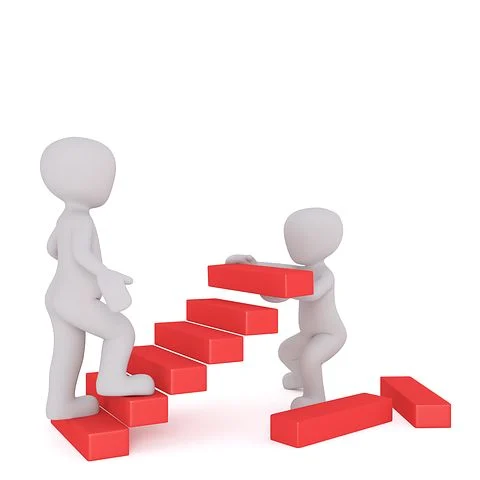 Vi ser for oss ei trapp.

I forskninga går vi trinn for trinn.
Forskerkurs for personer med utviklingshemming, 2019-2022.  HIOF, NTNU, OSLOMET, HIMOLDE, VID, NORD
7
FORSKNINGSTRAPPA
Forskerkurs for personer med utviklingshemming, 2019-2022.  HIOF, NTNU, OSLOMET, HIMOLDE, VID, NORD
8